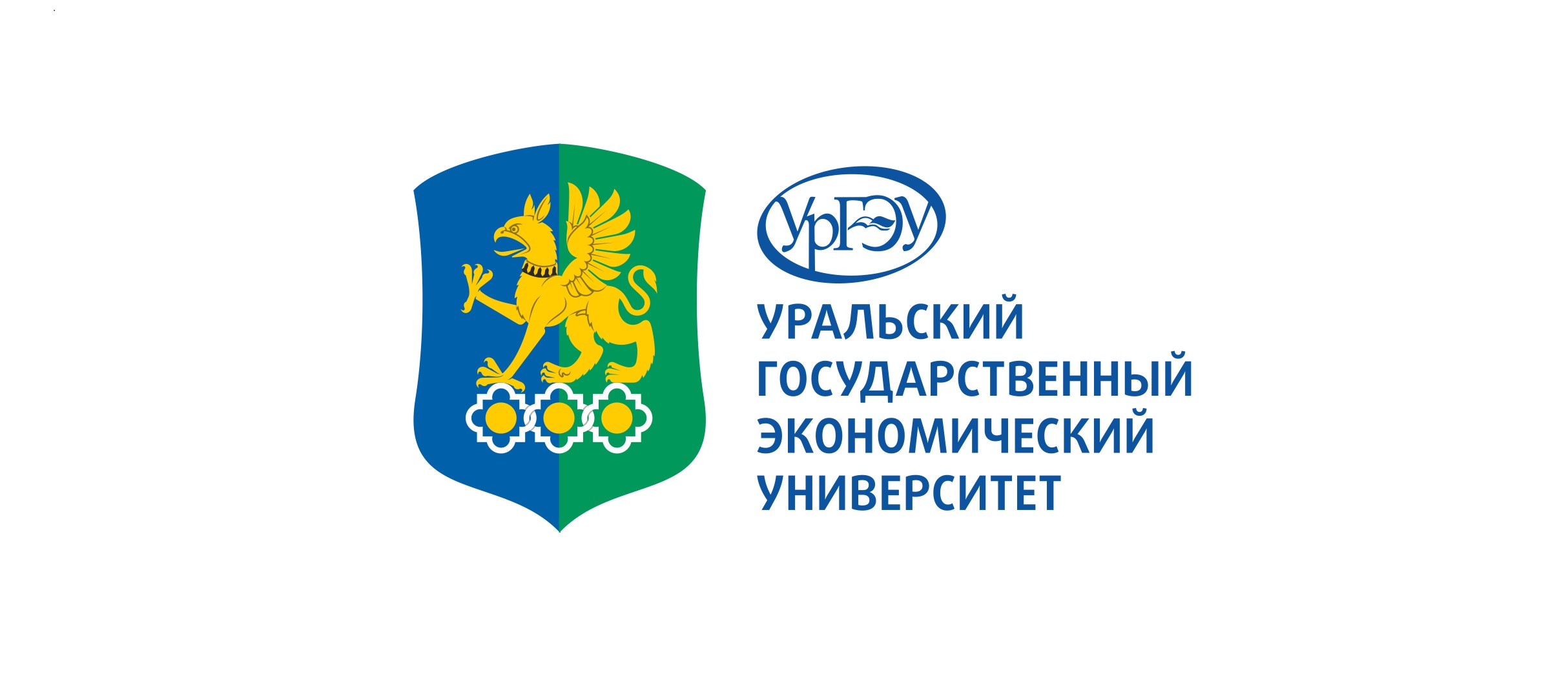 Дипломная работа
«Тема ДР»
как указана в приказе
Специальность
 XX.XX.XX. (шифр) Название специальности
Студент
Фамилия Имя Отчество
Группа шифр группы

Руководитель
Фамилия Имя Отчество
учёное звание/учёная степень
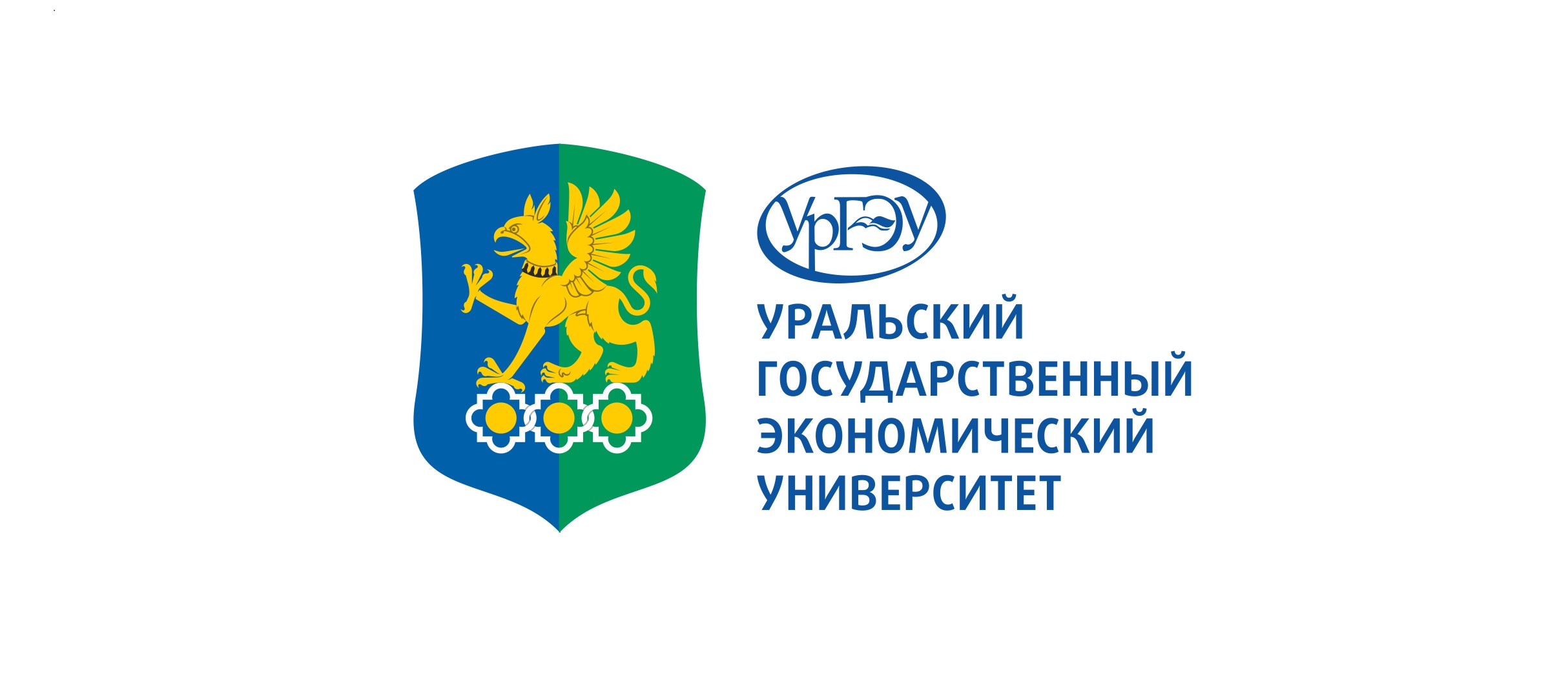 Цель 
и задачи
Цель работы - 
Указывается цель работы как они сформулирована непосредственно в ДР

Задачи:
Указываются задачи работы как они сформулированы непосредственно в ДР
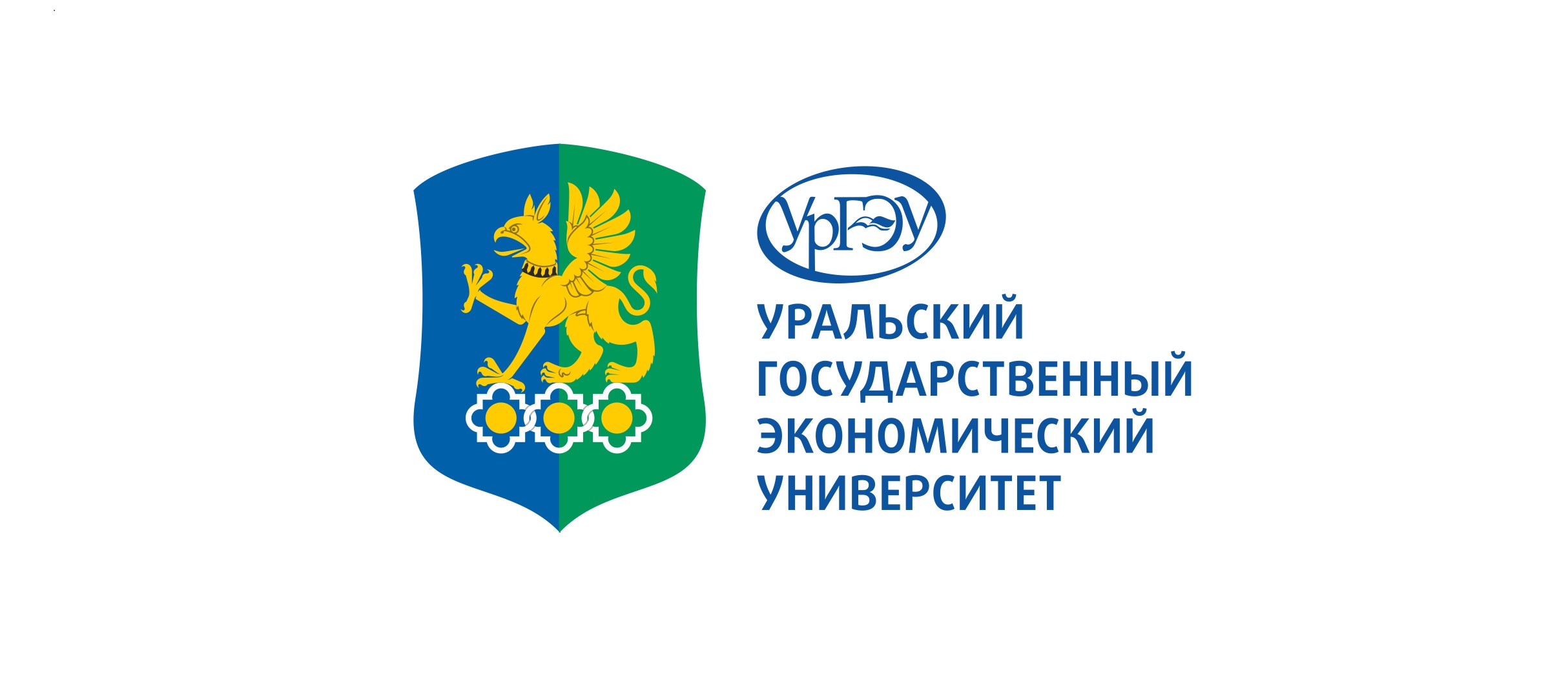 Предмет 
и объект исследования
Предмет исследования
раскрывается предмет исследования


Объект исследования
Объектом исследования является…
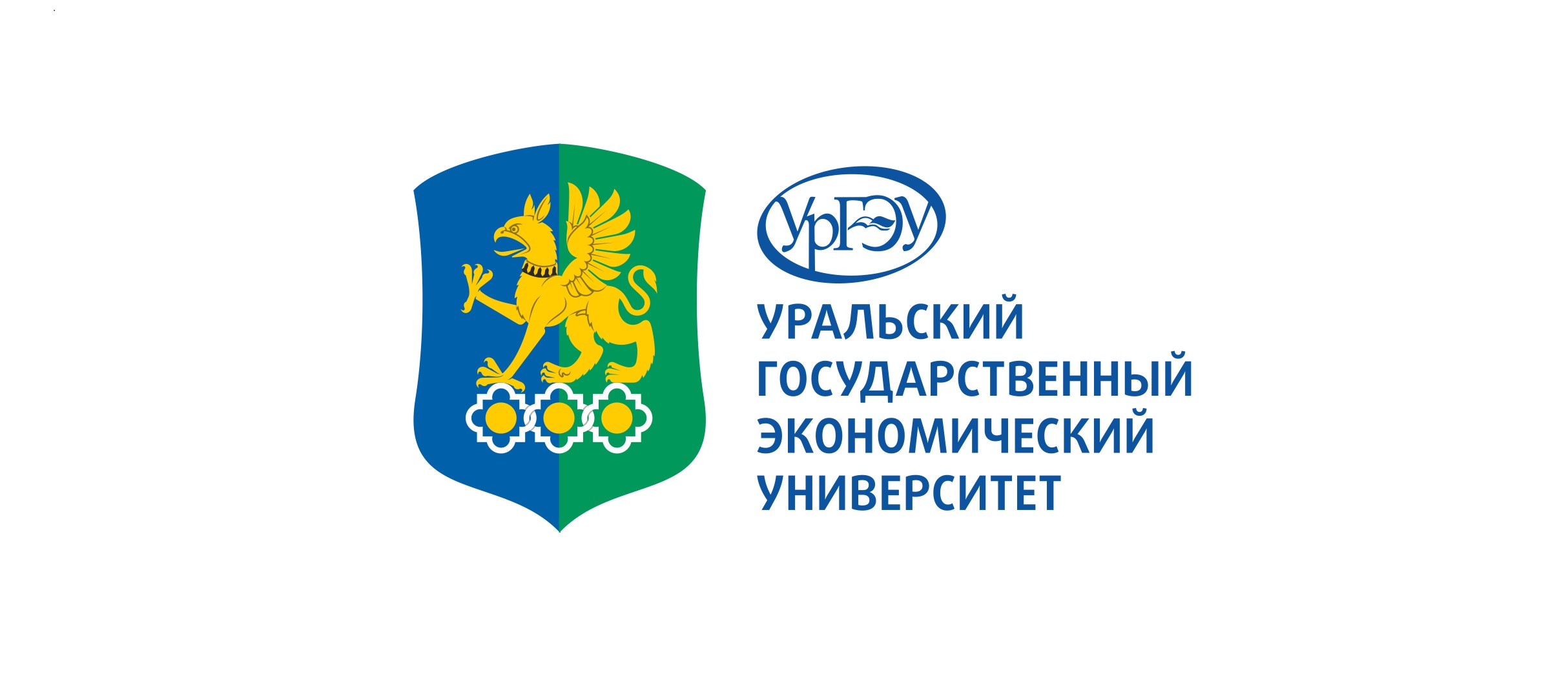 Структура 
работы
Работа состоит из введения, трех глав, заключения и списка использованных источников

В первой главе
Краткое изложение первой главы

Во второй главе 
Краткое изложение второй главы

В третьей главе
Краткое изложение третьей главы
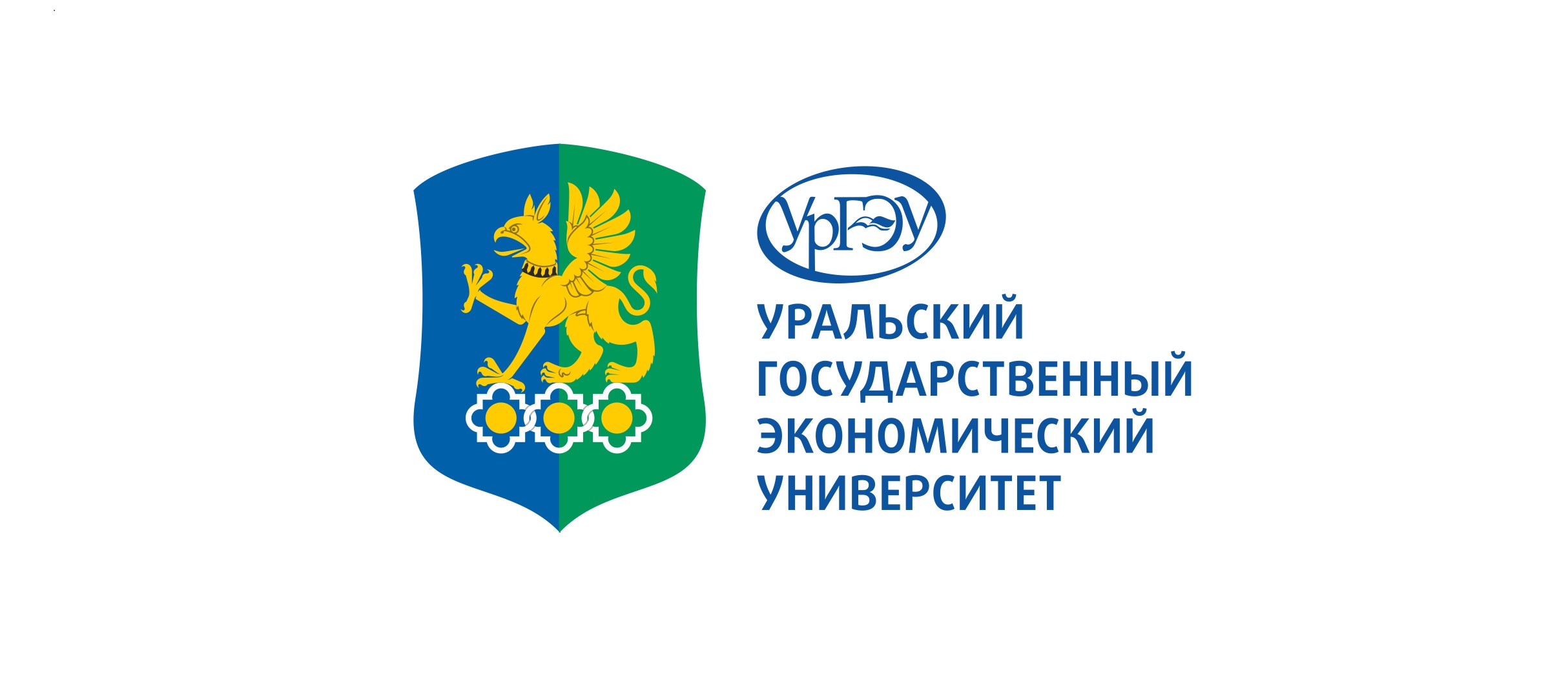 Наименование 
слайда
Слайд, отражающий основные выводы, 
полученные в ходе  работы
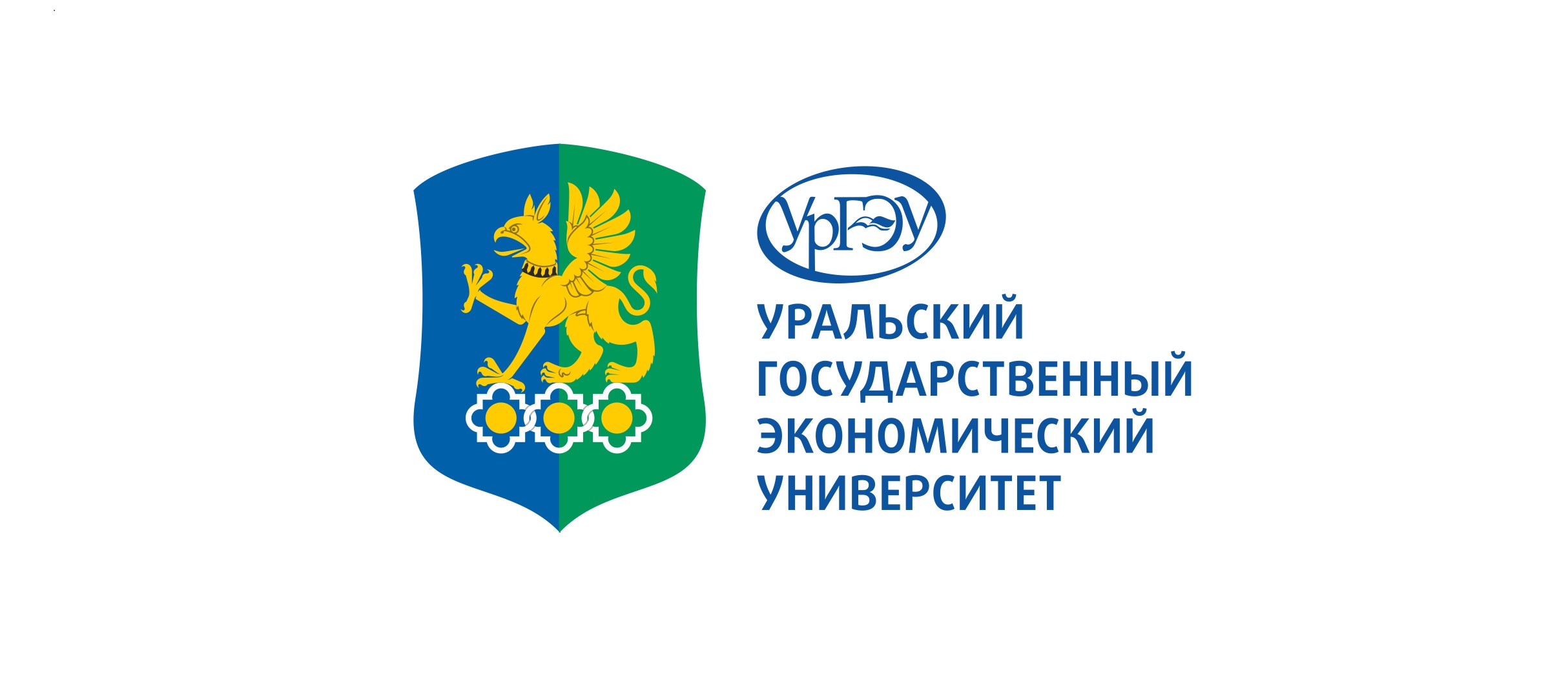 Наименование 
слайда
Слайд, отражающий основные выводы, 
полученные в ходе  работы
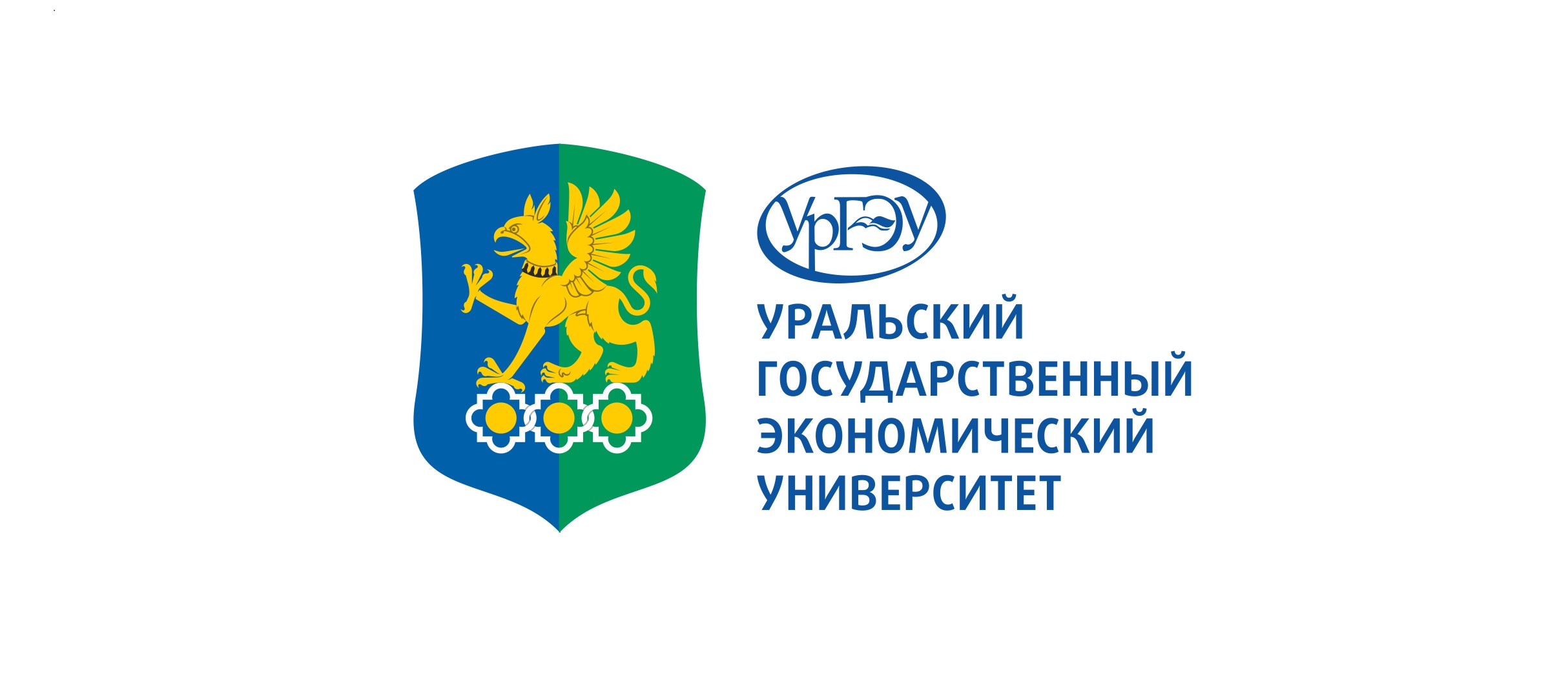 Наименование 
слайда
Слайд, отражающий основные выводы, 
полученные в ходе  работы
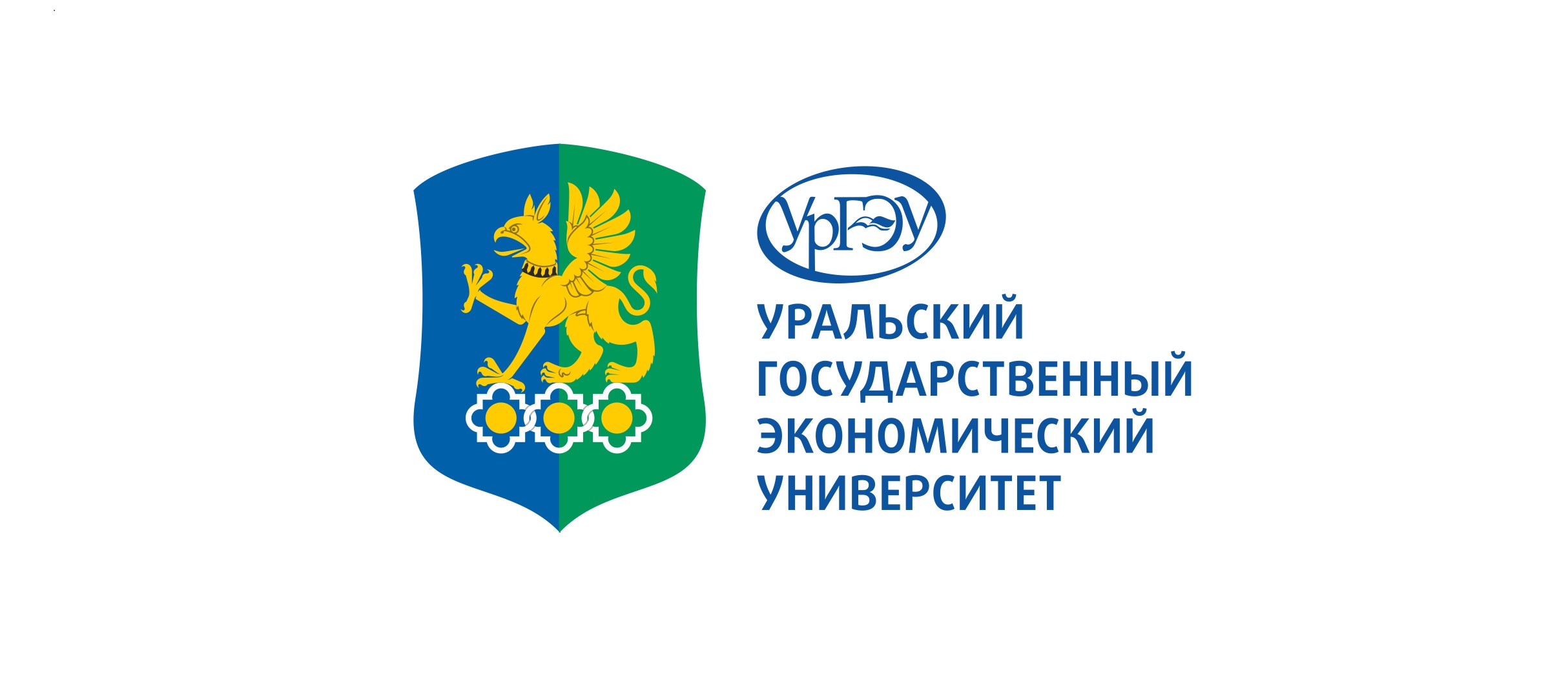 Наименование 
слайда
Слайд, отражающий основные выводы, 
полученные в ходе  работы
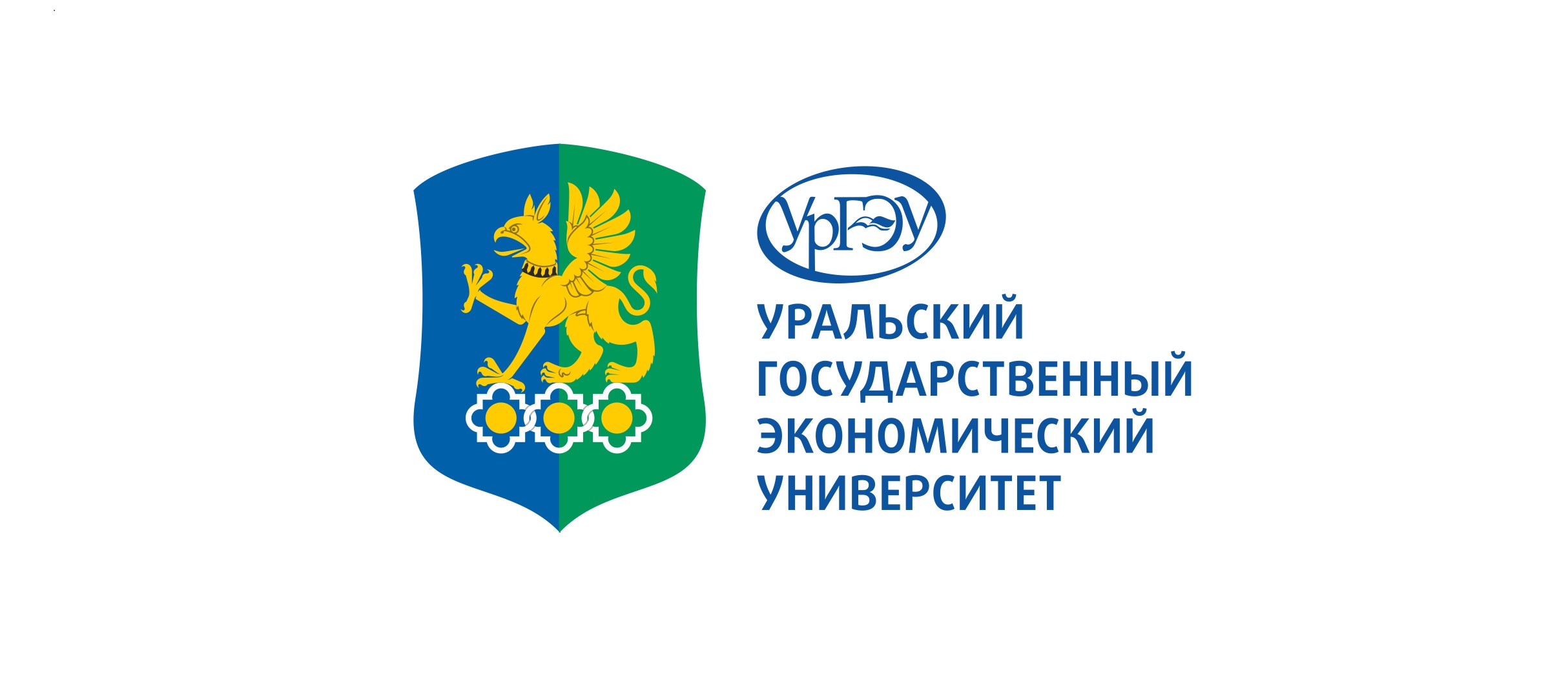 Наименование 
слайда
Слайд, отражающий основные выводы, 
полученные в ходе  работы
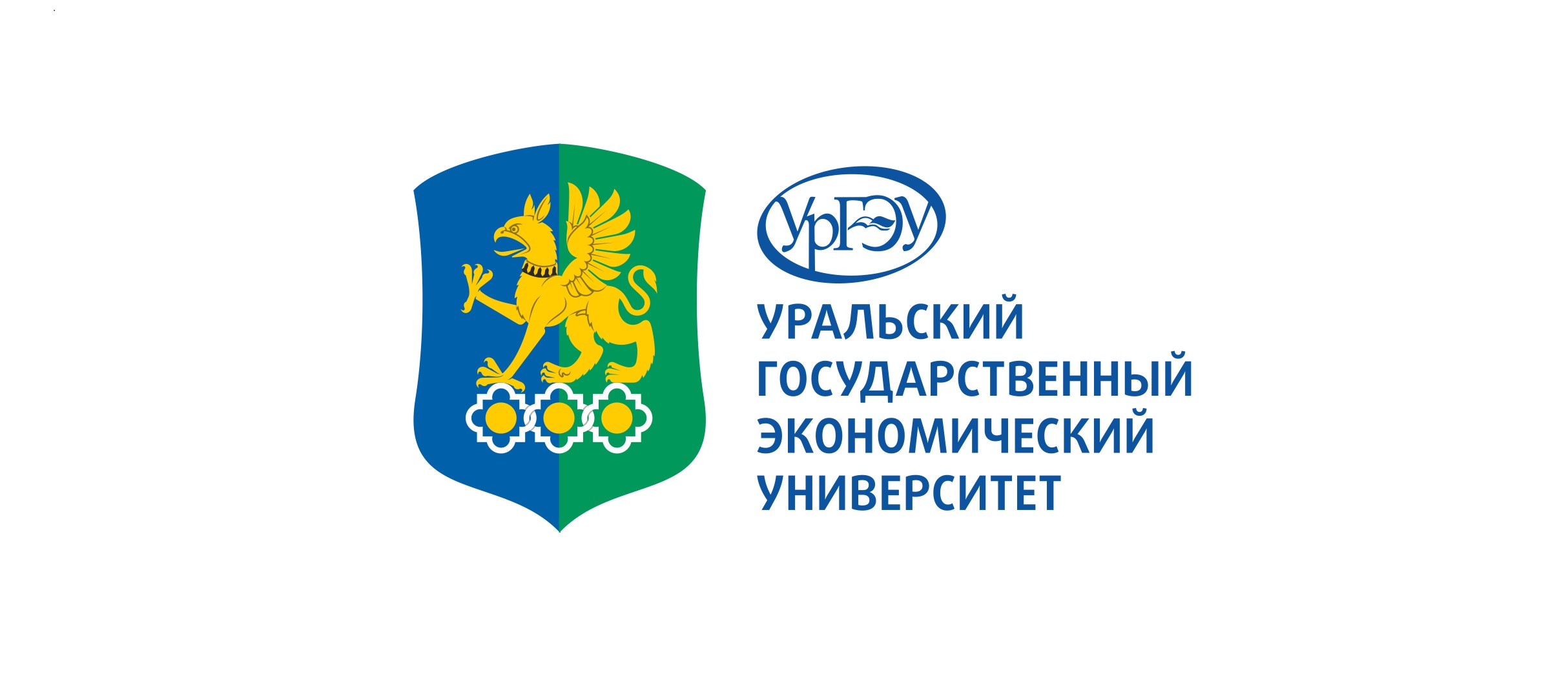 Наименование 
слайда
Слайд, отражающий основные выводы, 
полученные в ходе  работы
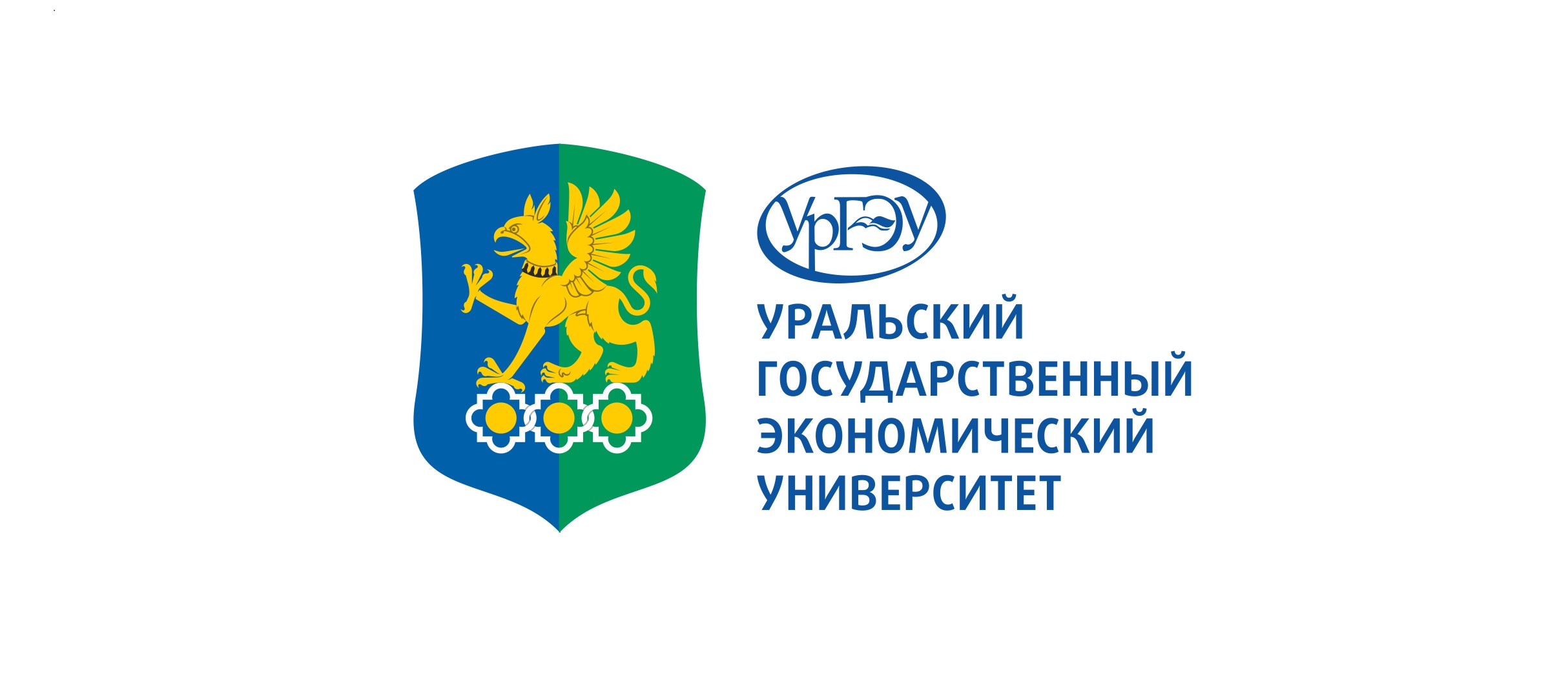 Наименование 
слайда
Слайд, отражающий основные выводы, 
полученные в ходе  работы
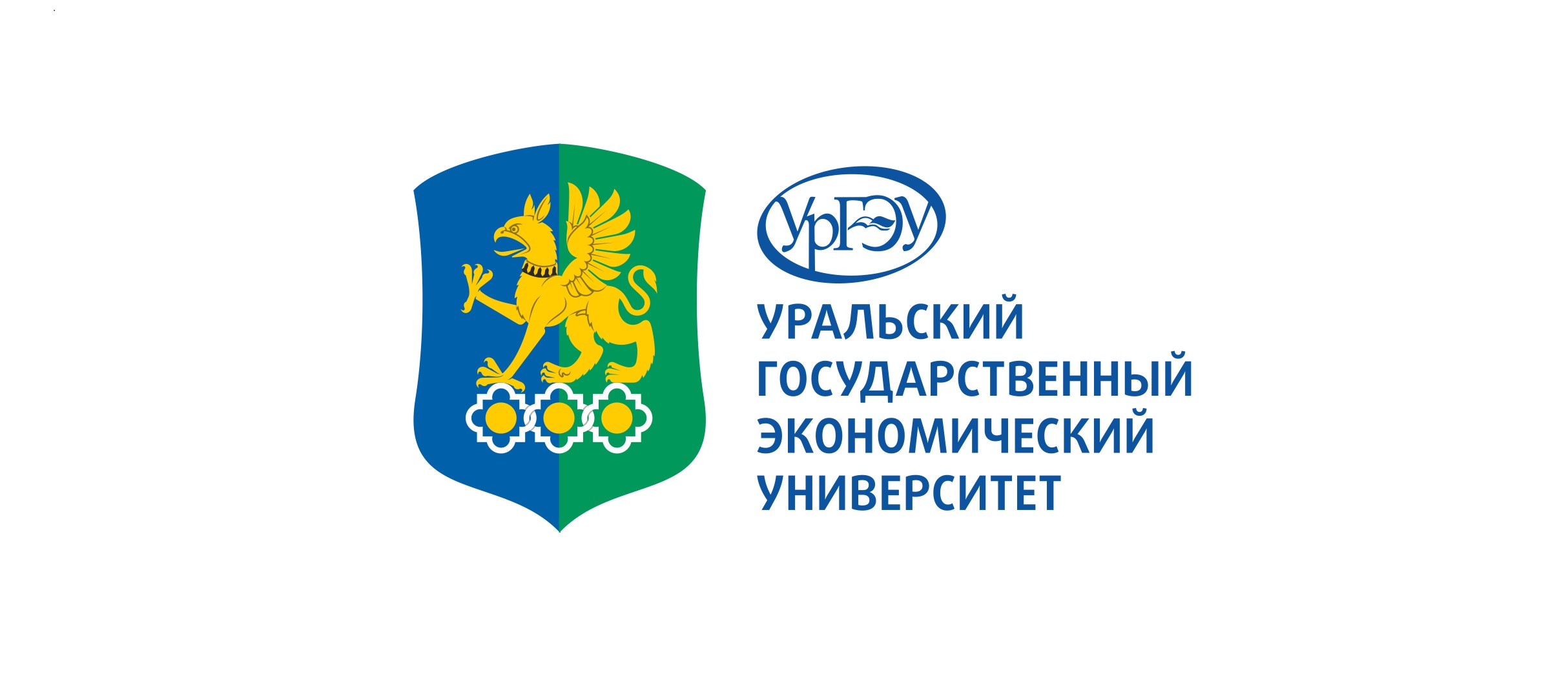 Наименование 
слайда
Слайд, отражающий итоги работы, мероприятия по усовершенствованию, проблемы и перспективы развития
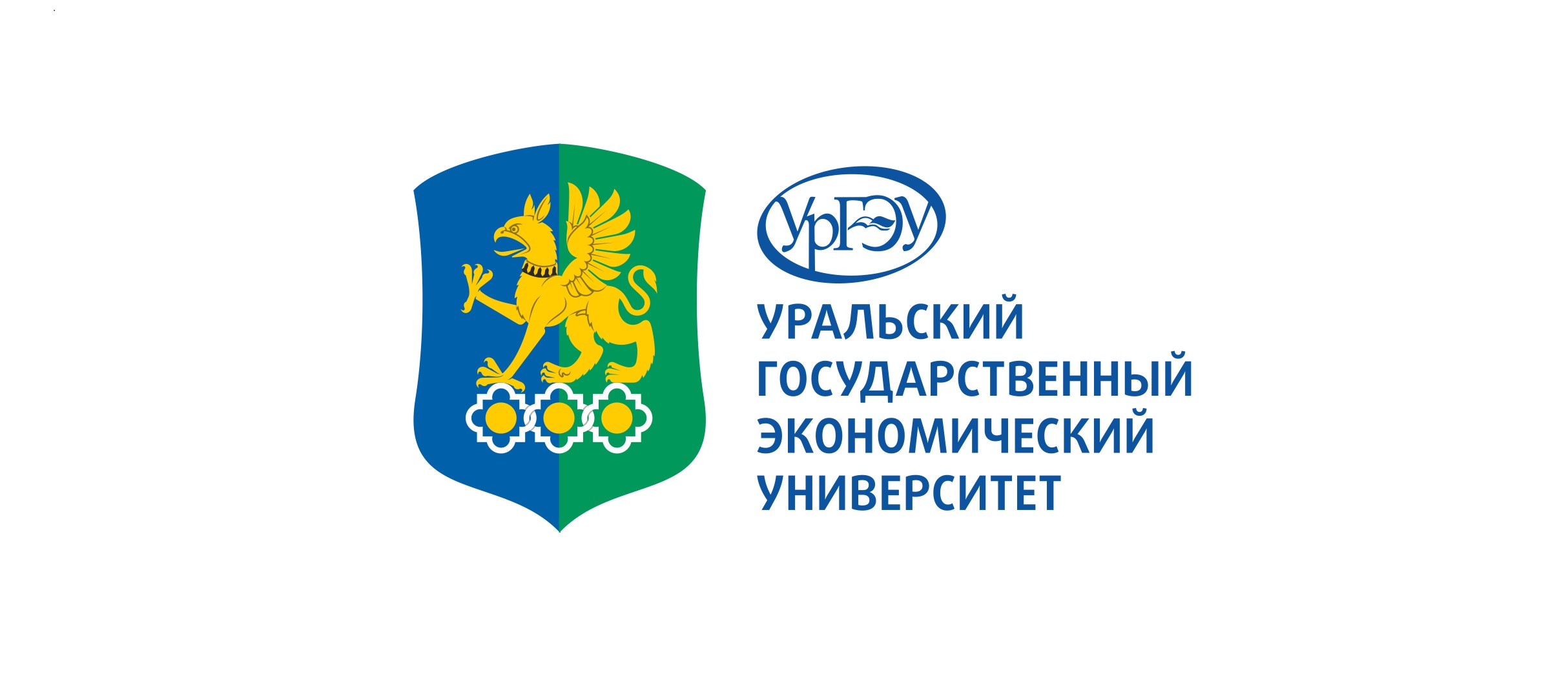 Наименование 
слайда
Слайд, отражающий итоги работы, мероприятия по усовершенствованию, проблемы и перспективы развития
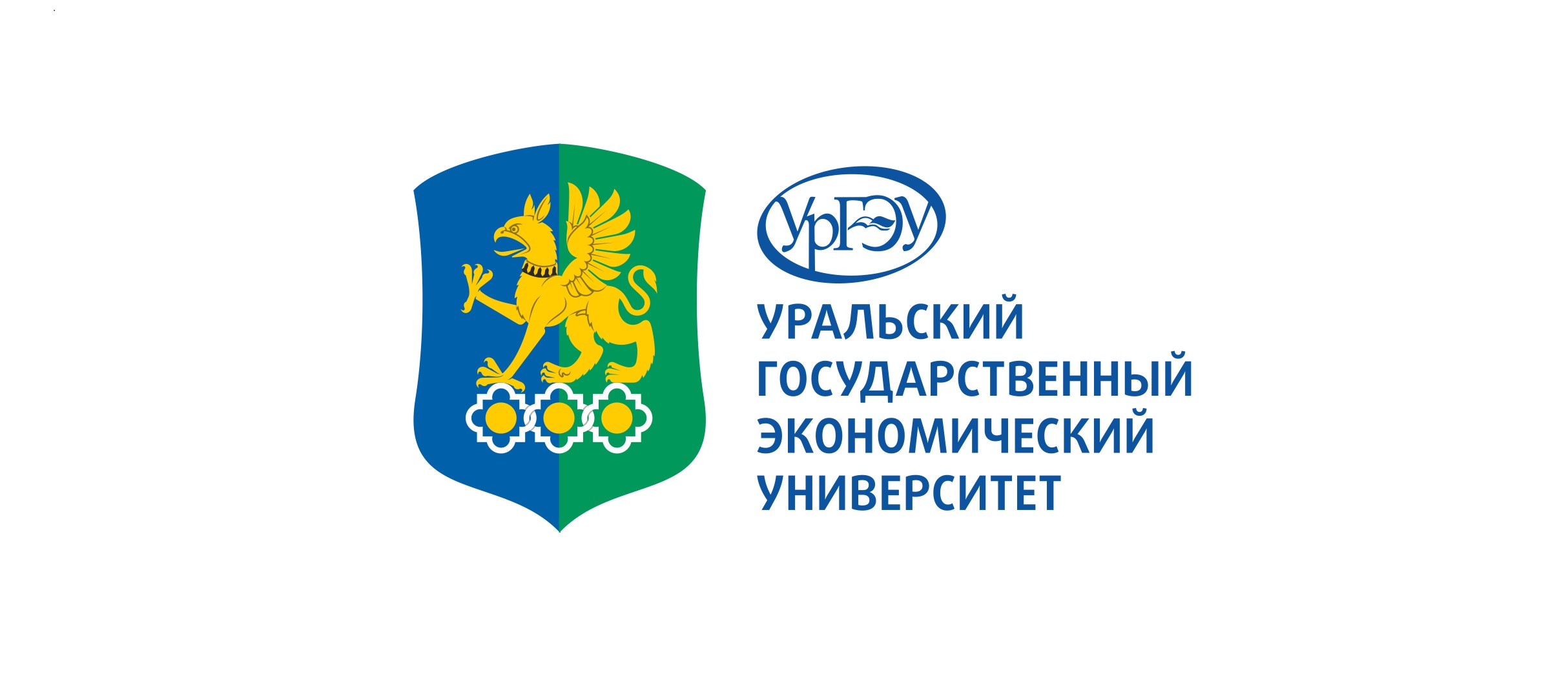 Наименование 
слайда
Слайд, отражающий итоги работы, мероприятия по усовершенствованию, проблемы и перспективы развития
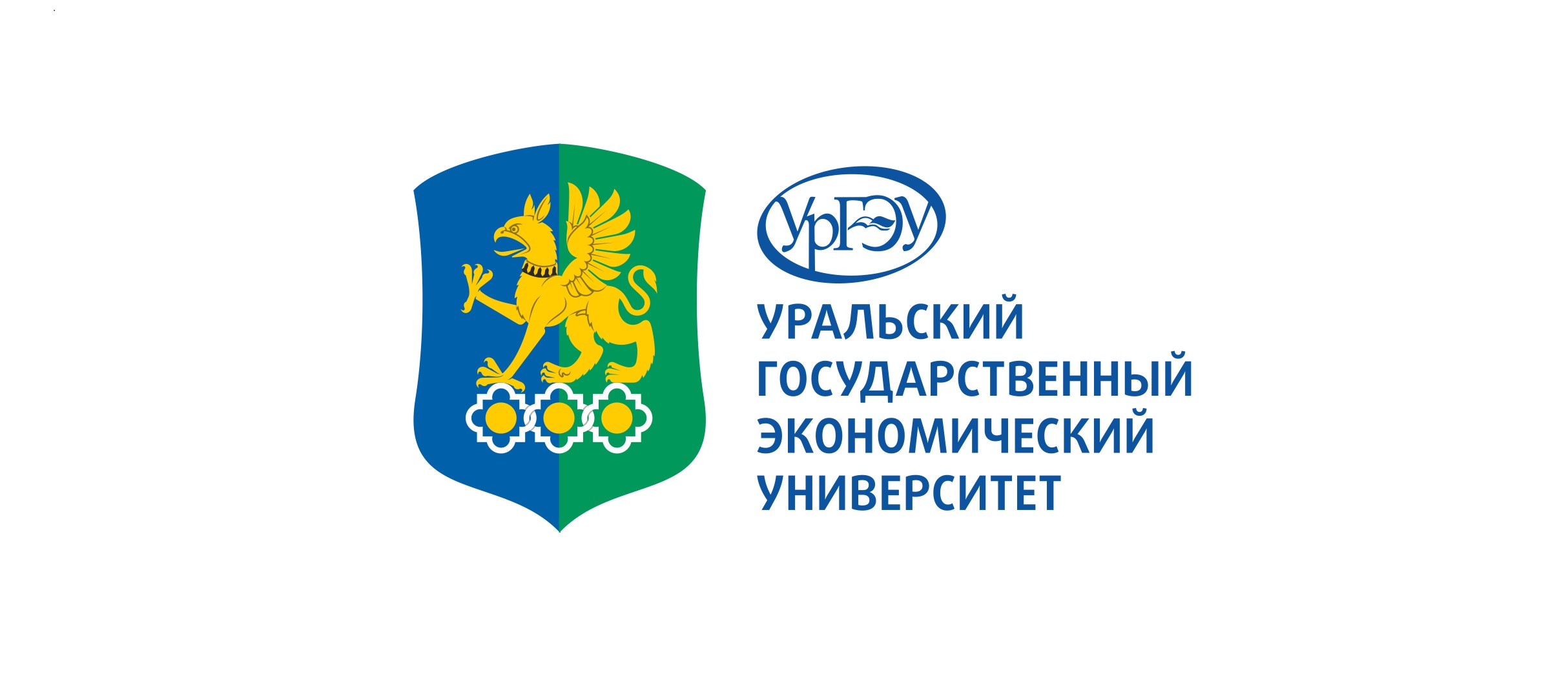 Спасибо за внимание